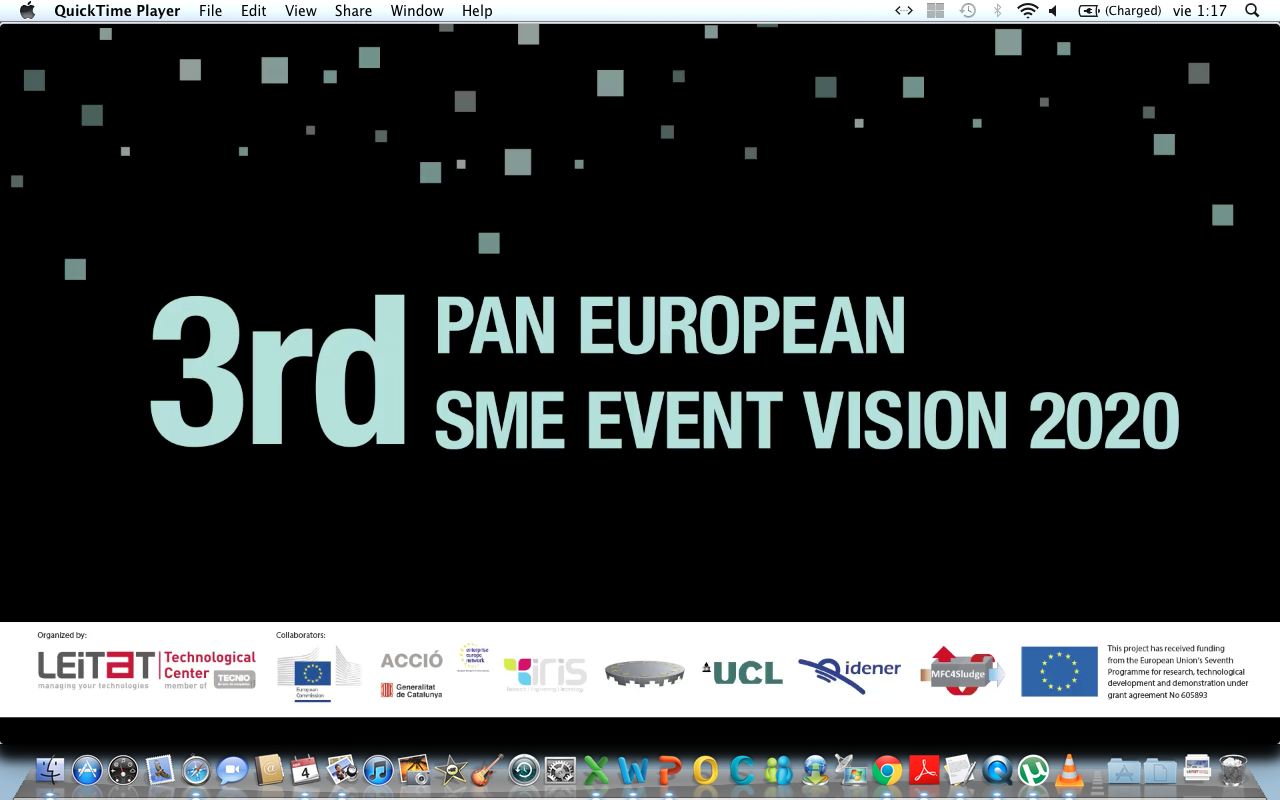 4TH April, Barcelona
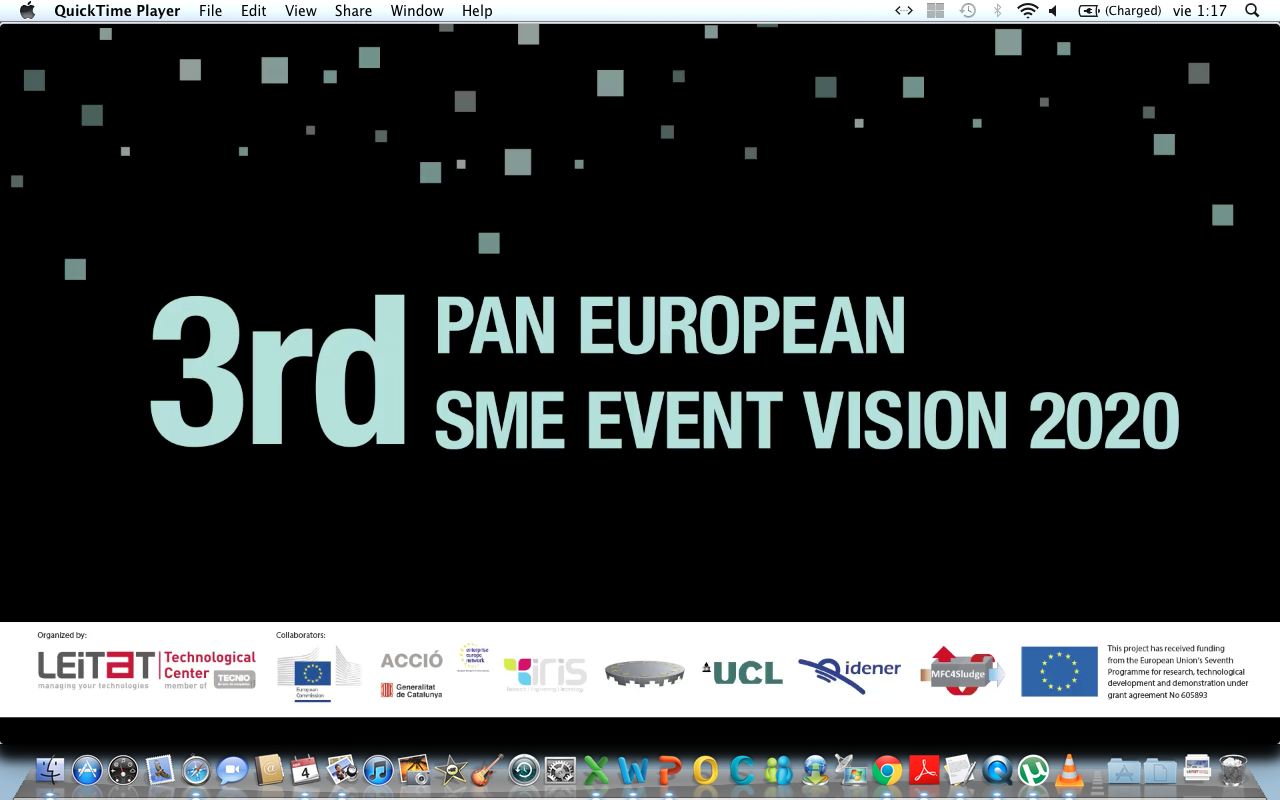 Block 1 Policy Perspective - Opportunities within Horizon 2020

10:10 - 10:30 – Abdul Rahim, Director of Vision2020

10:30 - 11:00 – Samuel Maenhout - European Commission - Policy Officer from DG Research & Innovation B3 – SMEs, Financial Instruments and State Aid

11:00 - 11:30 – David Rovirosa, ACCIO Innovation Catalan Agency and EEN 

Panel 1 followed by Q&A session


11:30 – 12:00 - Coffee & Networking

Block 2 EU Funded Research and Innovation: Commercial Case Studies + Vision 2020 relevance members

12:00 - 12:15 – Emilie Mespoulhes, LEITAT as a Partner for Technology for SMEs  

12:15 - 12:30 – Oonagh McNerney, SME Success story, IRIS (INNOVACIO I RECERCA INDUSTRIAL I SOSTENIBLE SL)

12:30 - 12:45 – Marta Macias , SME Success story (IDENER). 

12:45 - 13:00 – Michael Browne, University success story, University College London

Panel 2 followed by Q&A session

13:00 – 14:00 - Networking reception with LEITAT Project Managers
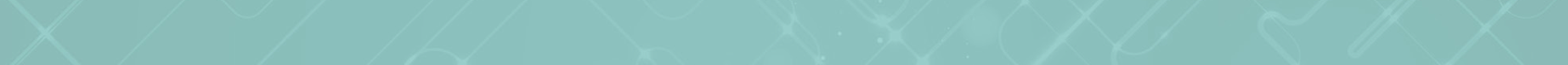 Vision2020: The Horizon Network
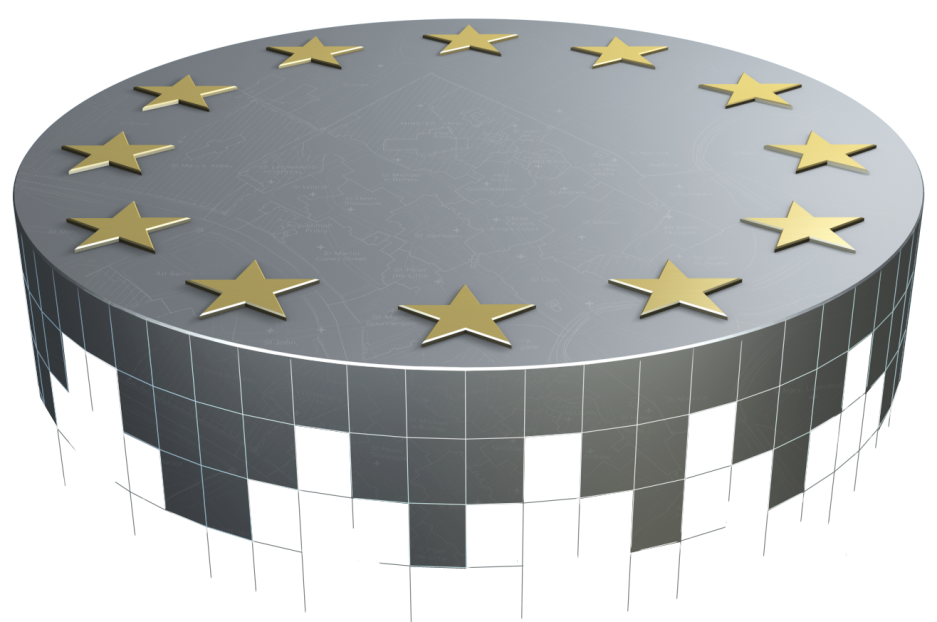 “Horizon 2020 for SMEs”
Abdul Rahim

www.2020VisionNetwork.eu
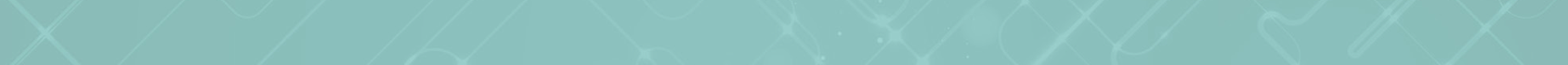 Vision2020: Presentation Structure
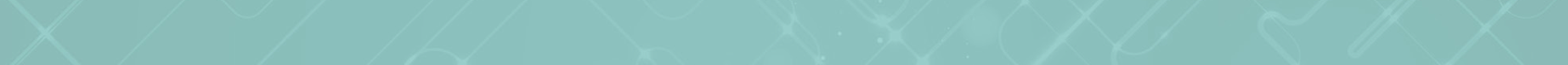 The Vision2020 platform

Challenges for SMEs

Why join? Who can join?

Next steps
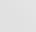 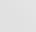 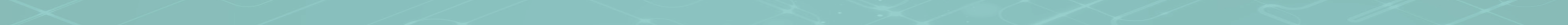 Vision2020: Platform
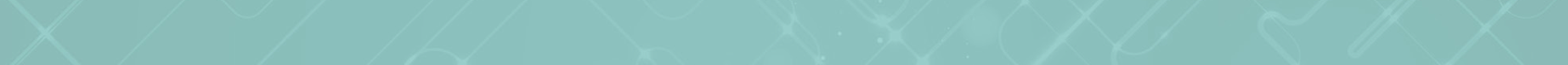 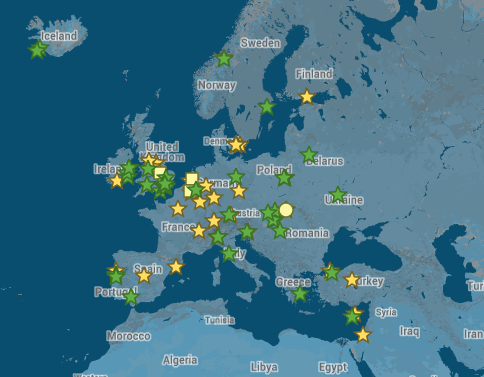 Multi-sectoral and pan-European, linking

	SMEs
	RTOs
	Expert 	Members
	Associated 	Partners

Cluster structure
Brings in experts
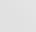 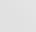 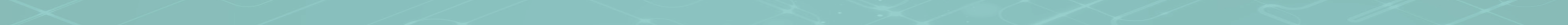 Vision2020: Challenges for SMEs
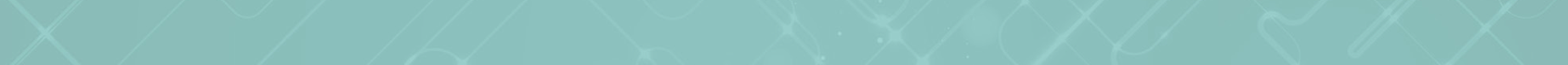 Complicated landscape of research organisations

Lack of admin capacity

Long development time scales

Cash flow problems
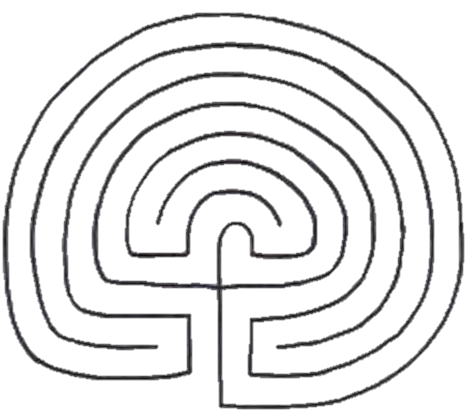 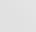 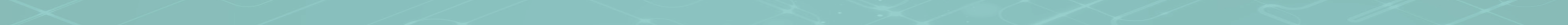 Vision2020: What’s in it for you?
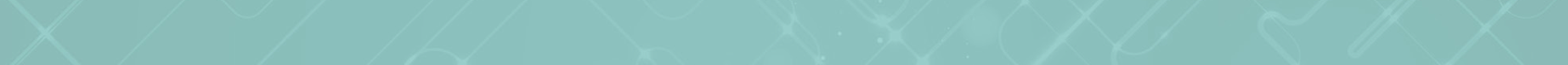 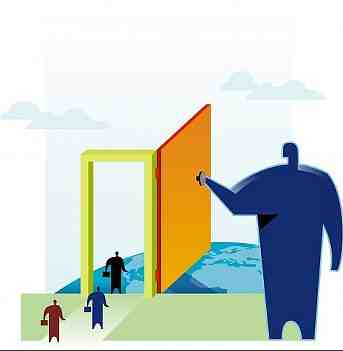 Visibility

Access to partners

Support

Increased share of EU funding

New SME Instrument with  €3 billion budget
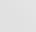 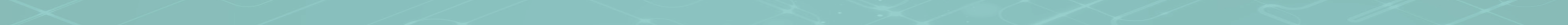 Vision2020: Network Model
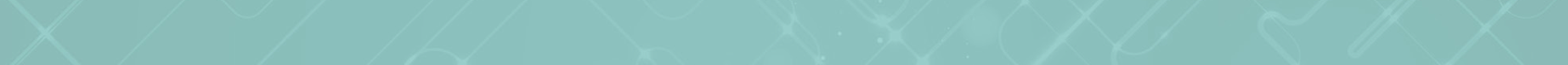 SME
RTO
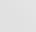 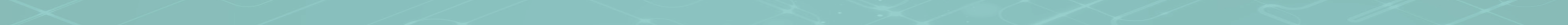 Vision2020: Network Model
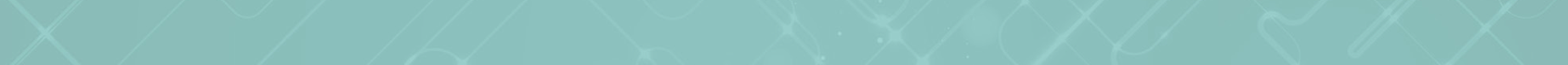 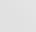 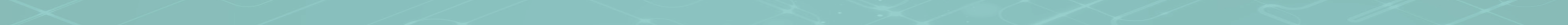 Vision2020: Membership Structure
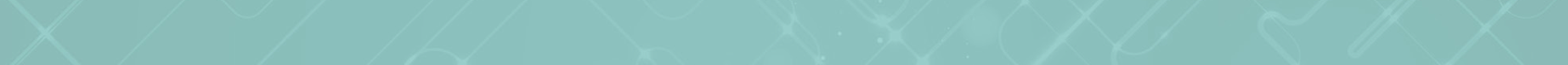 Vision2020: The Horizon Network
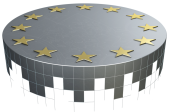 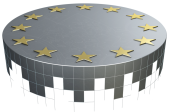 Excellence
Track record
Experts
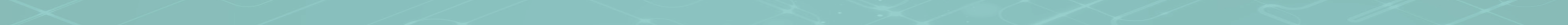 Vision2020: New SME Instrument
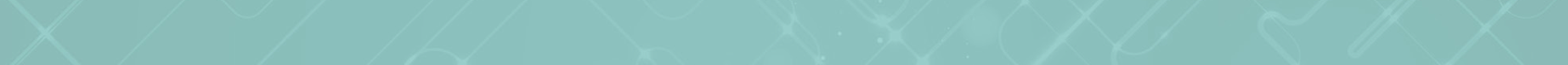 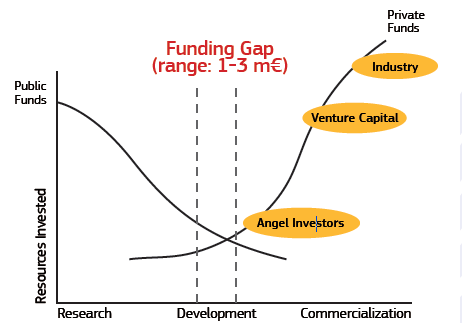 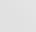 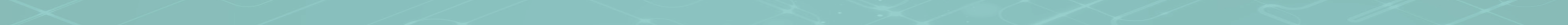 Network update: Launch date 19th April 2013
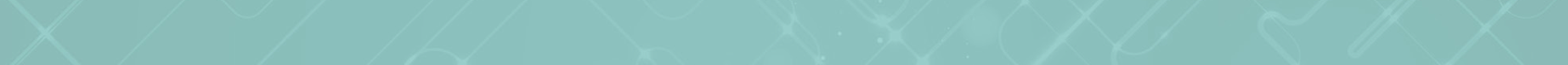 92 members across 25 countries
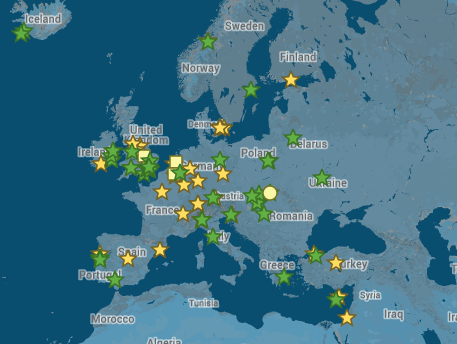 36 RTO members
50 SME members
4 Expert members
2 Associated Partners
67% of EU countries represented and 6 Non-EU Members
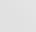 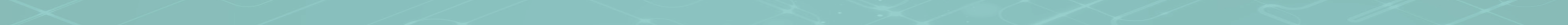 Vision2020: Member Research Organisations
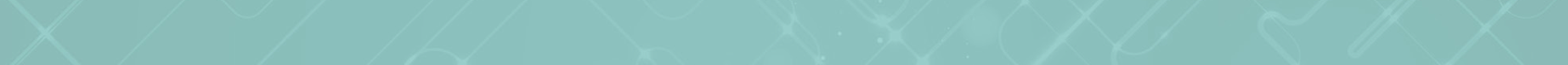 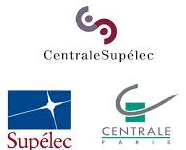 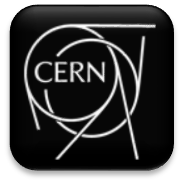 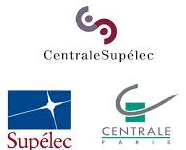 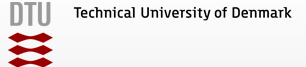 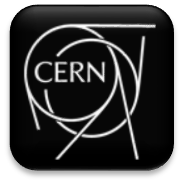 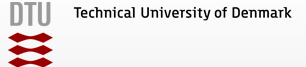 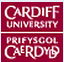 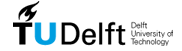 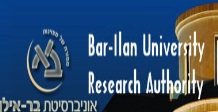 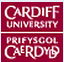 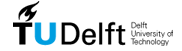 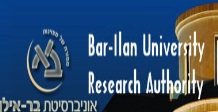 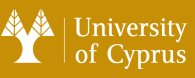 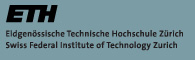 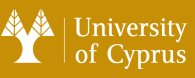 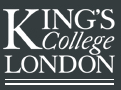 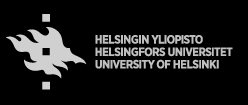 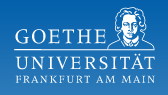 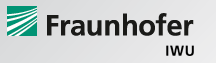 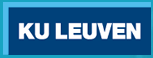 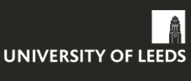 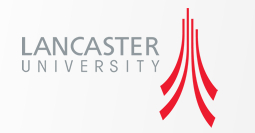 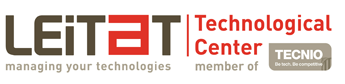 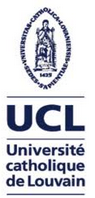 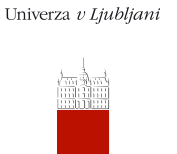 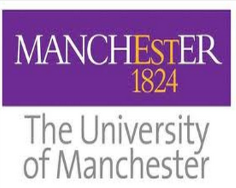 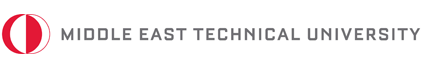 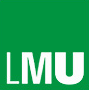 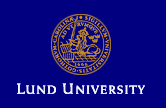 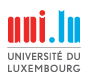 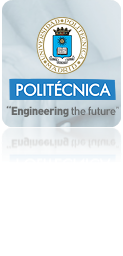 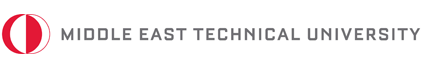 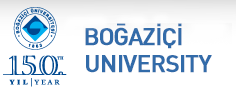 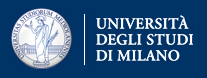 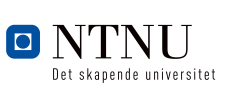 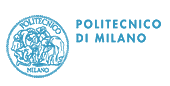 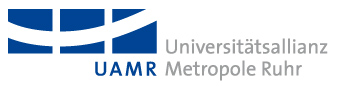 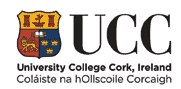 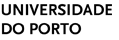 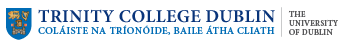 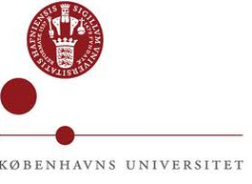 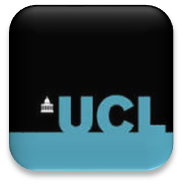 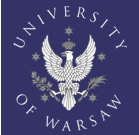 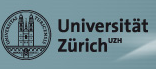 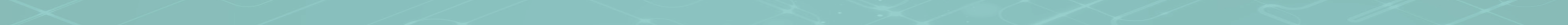 Network update 2
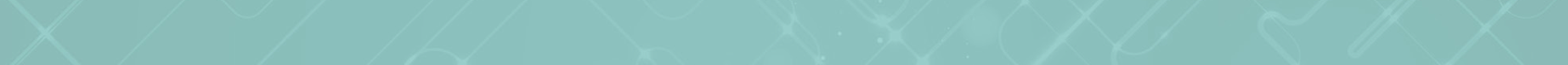 Google+ Community:
230 participants - members only
Work Programmes released significantly ahead of official publication. 



Since the Horizon 2020 funding calls were launched on 11 December 2013, many of our members have begun to form consortia and some have started writing proposals.
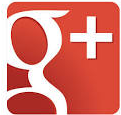 Collaboration and Consortia:
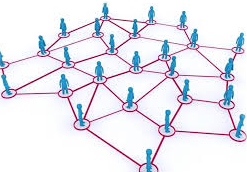 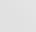 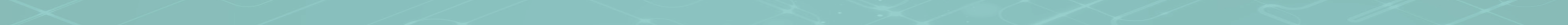 Case Studies
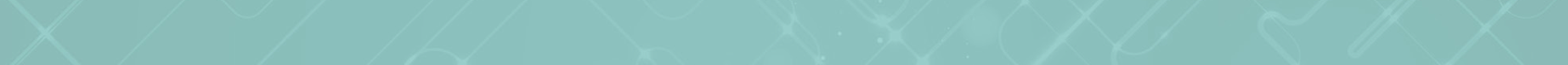 Spectrum Aerospace Research Corporation, COMPET-06-2014
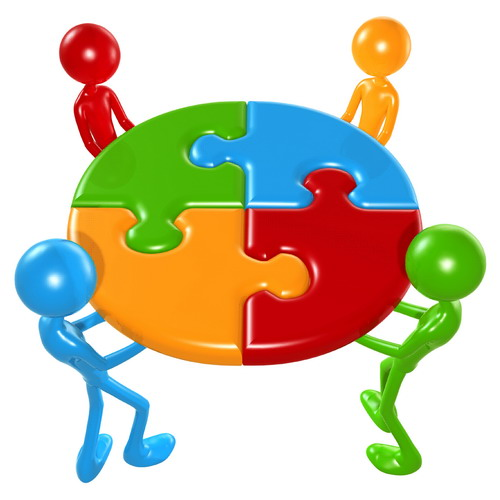 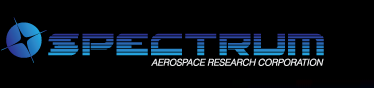 Partner Search via Vision2020 online platform
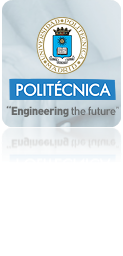 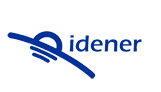 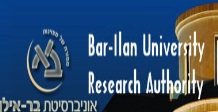 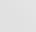 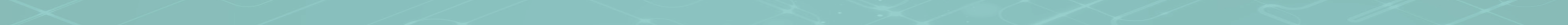 Case Studies
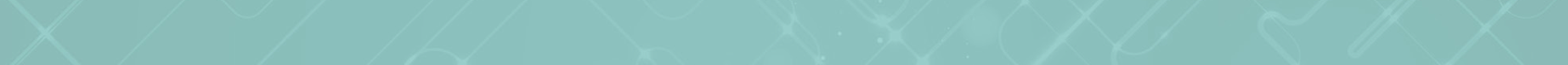 LEITAT and Design and optimization of compressor valve
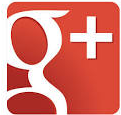 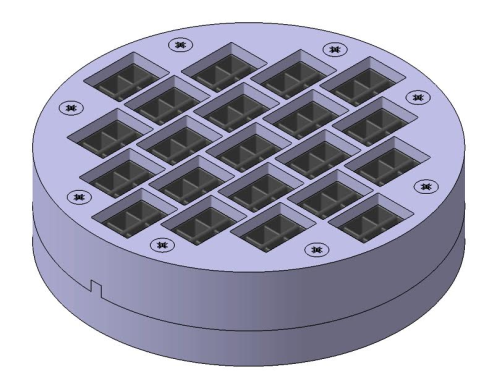 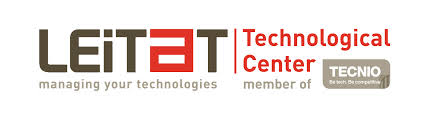 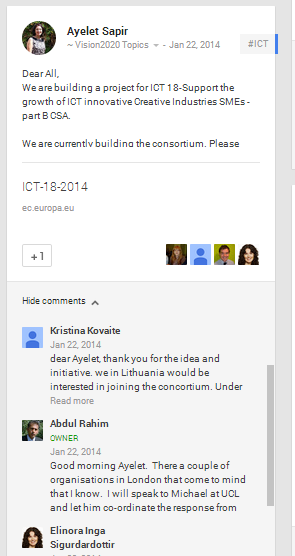 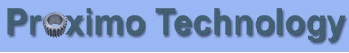 Vision2020 member UCL advertised on the platform on behalf of SME.  LEITAT responded and are now working with Proximo Technology
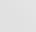 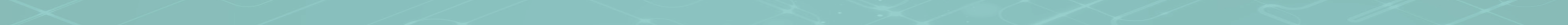 Vision2020: More Benefits…
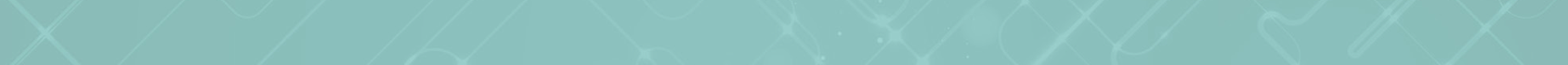 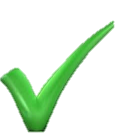 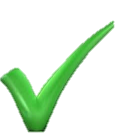 Your opportunity to propose relevant research work
Once only joining fee: €700
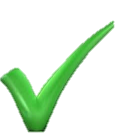 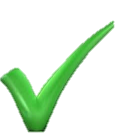 Network meetings and events across Europe
Access to experts with a track record
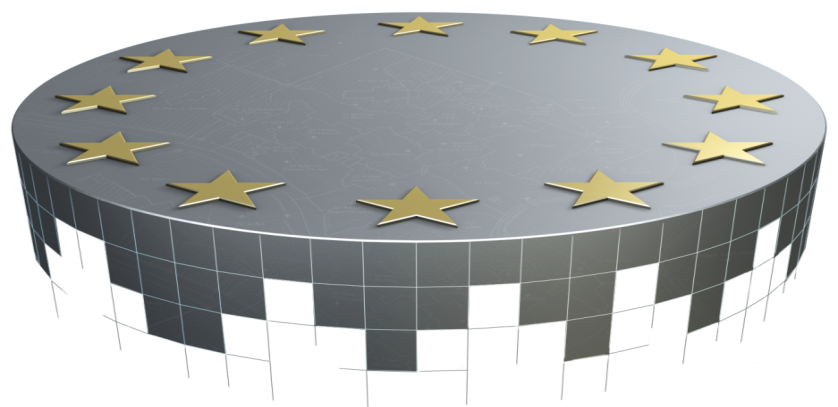 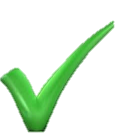 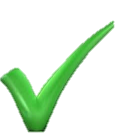 Early access to discussions on  Horizon 2020 Work Programmes
Flexibility to join projects short term or long term
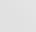 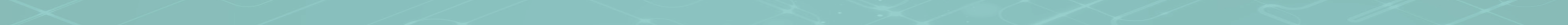 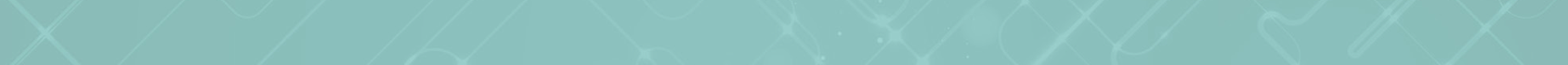 Vision2020: The Horizon Network
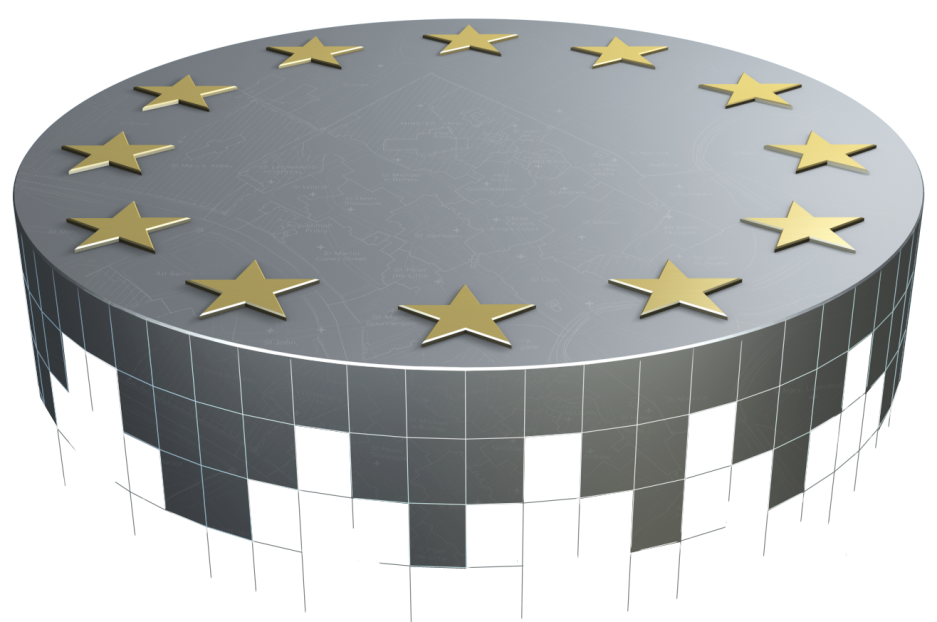 Questions and Answers

www.2020VisionNetwork.eu
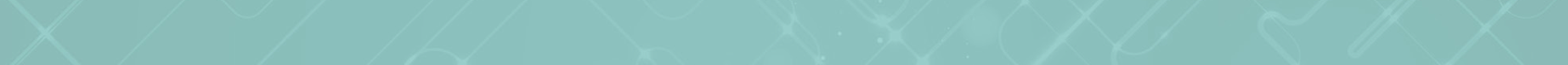 Vision2020: Keep in touch
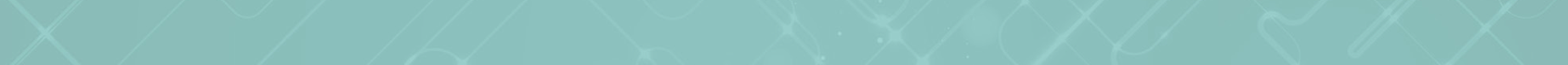 Email: contact@2020visionnetwork.eu

Twitter: @V2020net

Newsletter: bit.ly/v2020net

Website & Membership: www.2020VisionNetwork.eu/sme
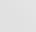 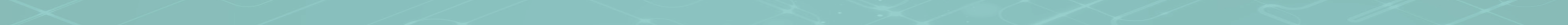 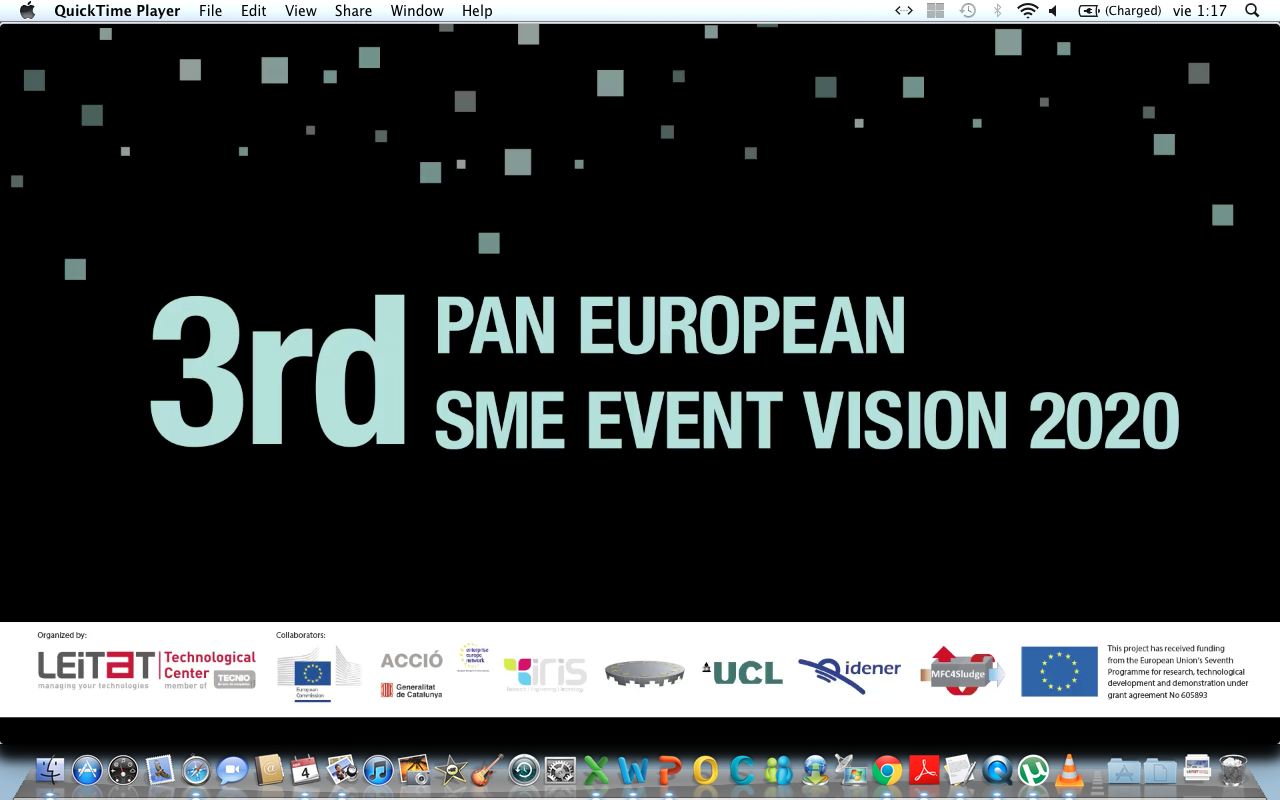 4TH April, Barcelona
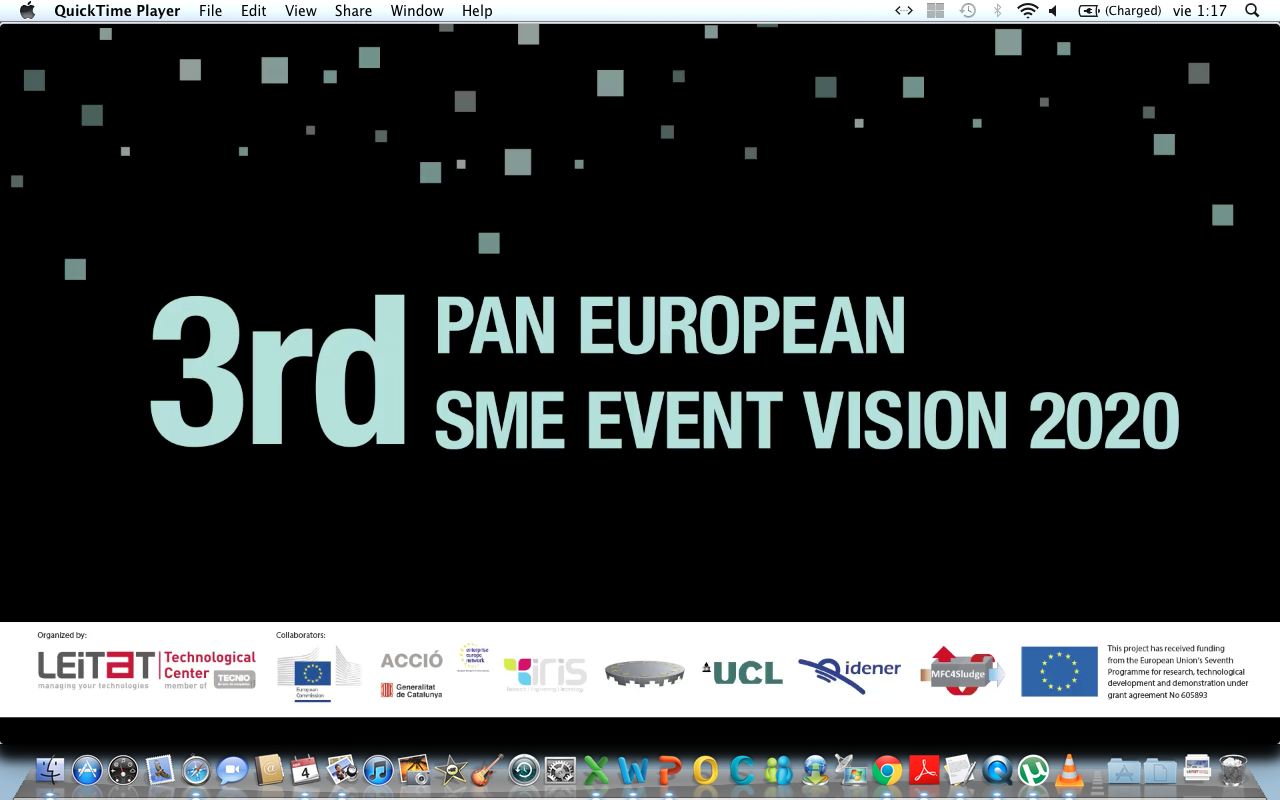